Presentación Corporativa
C/ Fco. Prats Ramírez No. 660, Suite A-2, El Millón, Sto. Dgo., Rep. Dom. * C/ Enriquillo No. 13, Pueblo Nuevo, Santiago *Ave. San Vicente de Paul, Plaza Caribbean Mall, Local 305 Palmas de Alma Rosa, Sto. Dgo. Este. * Teléfono: 809-683-6830 / info@franciscocapellan.con / fcapellan@franciscocapellan.com / www.franciscocapellan.com / RNC: 122017666
NUESTRA MISION
Asesorar satisfactoriamente a nuestros clientes en la contratación y atención de sus necesidades, intereses y expectativas de protección.
C/ Fco. Prats Ramírez No. 660, Suite A-2, El Millón, Sto. Dgo., Rep. Dom. * C/ Enriquillo No. 13, Pueblo Nuevo, Santiago *Ave. San Vicente de Paul, Plaza Caribbean Mall, Local 305 Palmas de Alma Rosa, Sto. Dgo. Este. * Teléfono: 809-683-6830 / info@franciscocapellan.con / fcapellan@franciscocapellan.com / www.franciscocapellan.com / RNC: 122017666
NUESTRA VISION
Ser reconocido como líder y el mejor corredor de seguros dominicano.
C/ Fco. Prats Ramírez No. 660, Suite A-2, El Millón, Sto. Dgo., Rep. Dom. * C/ Enriquillo No. 13, Pueblo Nuevo, Santiago *Ave. San Vicente de Paul, Plaza Caribbean Mall, Local 305 Palmas de Alma Rosa, Sto. Dgo. Este. * Teléfono: 809-683-6830 / info@franciscocapellan.con / fcapellan@franciscocapellan.com / www.franciscocapellan.com / RNC: 122017666
NUESTROS VALORES
Eficiencia
   Eficacia
  Honradez
   Honestidad
   Confianza
   Servicio personalizado
   Profesionalidad
   Calidad
C/ Fco. Prats Ramírez No. 660, Suite A-2, El Millón, Sto. Dgo., Rep. Dom. * C/ Enriquillo No. 13, Pueblo Nuevo, Santiago *Ave. San Vicente de Paul, Plaza Caribbean Mall, Local 305 Palmas de Alma Rosa, Sto. Dgo. Este. * Teléfono: 809-683-6830 / info@franciscocapellan.con / fcapellan@franciscocapellan.com / www.franciscocapellan.com / RNC: 122017666
Principales Ejecutivos
Perfiles
Francisco Capellan – Gerente General –  Licenciado en Administración de Empresas, Licenciado en Derecho así como también  Master en Alta Gerencia de la UASD, cuenta con  mas de 25 años de experiencia en el sector asegurador. Inicia sus labores en el mundo del seguros como representante de ventas para seguros Universal en el año 1992, ganándose los principales reconocimientos de esta empresa durante sus 8 años de carrera. Funda su propia firma de corretaje en el año 1999, la cual ha dirigido exitosamente y obteniendo una alta valoración dentro del mercado asegurador local y sus mas de 1500 clientes. 

Yanilda Cruceta – Gerente Administrativa –  Licenciada en Derecho con 25 años de experiencia en el área de ventas y asesoría en materia de seguros, iniciando su carrera en el año 1992 como representante de ventas para Seguros Universal, Socia fundadora de la firma francisco capellan y asociados en el año 1999 ocupando desde ese momento la posición de gerente administrativa y mano derecha del Sr. Francisco Capellan.   

Carlos Capellan – Gerente Sucursal Santiago - Con 18 años de experiencia en el mundo del seguro, inicia sus labores como vendedor independiente y a partir del año 2000 pasa a dirigir la Sucursal Santiago de nuestra firma, posee entrenamientos especializados en los diferentes ramos de seguros tanto para riesgos generales como pasara seguros de personas. 

Aniana Capellan – Gerente Sucursal Santo Domingo Este –   Licenciada en Educación y con un Master en Dirección Comercial Con  14  años de experiencia, ocupando diferentes posiciones dentro de la firma, desde técnico riesgos generales, encargada  del departamento de seguros de personas y desde hace 3 años dirige la sucursal de Santo Domingo Este. Es nuestra experta en Seguridad Social y Seguros de Personas. Al igual, que ha cursado entrenamientos especializados en seguros en empresas Aseguradoras de primera línea  local e internacional.
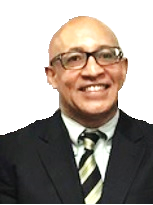 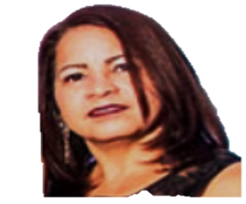 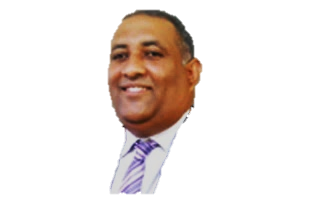 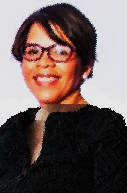 C/ Fco. Prats Ramírez No. 660, Suite A-2, El Millón, Sto. Dgo., Rep. Dom. * C/ Enriquillo No. 13, Pueblo Nuevo, Santiago *Ave. San Vicente de Paul, Plaza Caribbean Mall, Local 305 Palmas de Alma Rosa, Sto. Dgo. Este. * Teléfono: 809-683-6830 / info@franciscocapellan.con / fcapellan@franciscocapellan.com / www.franciscocapellan.com / RNC: 122017666
Colaboradoras (es)
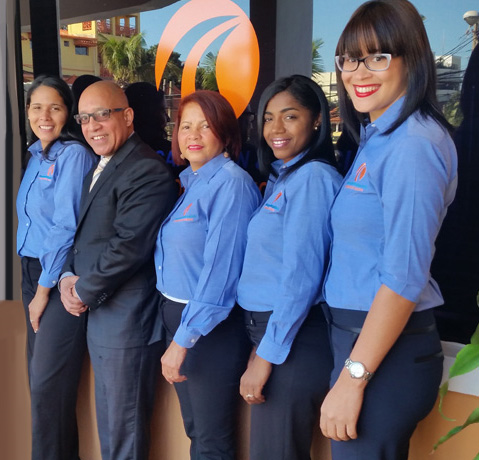 SANTO DOMINGO, D.N.

Thajira Alcantara  - Encargada Técnico Y Cobros Seguros De Personas 

Marilyn Diaz – Encargada Cobros Riesgos Generales
 
Giny Ditren – Encargada De Reclamaciones 

Mirelys Furcal – Técnico I Riesgos Generales 

Yesenia Guilbert – Técnico II Riesgos Generales
 
Solanyi Gonzalez –	 Gestora De Negocios
C/ Fco. Prats Ramírez No. 660, Suite A-2, El Millón, Sto. Dgo., Rep. Dom. * C/ Enriquillo No. 13, Pueblo Nuevo, Santiago *Ave. San Vicente de Paul, Plaza Caribbean Mall, Local 305 Palmas de Alma Rosa, Sto. Dgo. Este. * Teléfono: 809-683-6830 / info@franciscocapellan.con / fcapellan@franciscocapellan.com / www.franciscocapellan.com / RNC: 122017666
Colaboradoras (es)
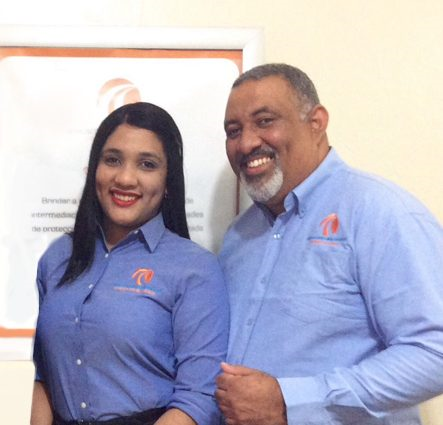 SANTIAGO


Lucelis Capellan 
Encargada Técnico Y Cobros
C/ Fco. Prats Ramírez No. 660, Suite A-2, El Millón, Sto. Dgo., Rep. Dom. * C/ Enriquillo No. 13, Pueblo Nuevo, Santiago *Ave. San Vicente de Paul, Plaza Caribbean Mall, Local 305 Palmas de Alma Rosa, Sto. Dgo. Este. * Teléfono: 809-683-6830 / info@franciscocapellan.con / fcapellan@franciscocapellan.com / www.franciscocapellan.com / RNC: 122017666
Colaboradoras (es)
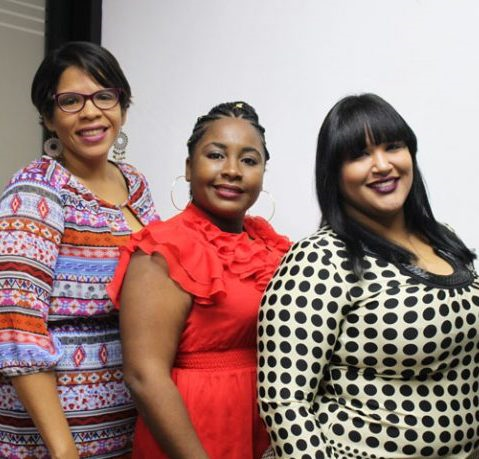 SANTO DOMINGO ESTE

Leticia De Leon – Técnico Y Cobros 

Nahirobi Lantigua Pineda – Gestora De Negocios
C/ Fco. Prats Ramírez No. 660, Suite A-2, El Millón, Sto. Dgo., Rep. Dom. * C/ Enriquillo No. 13, Pueblo Nuevo, Santiago *Ave. San Vicente de Paul, Plaza Caribbean Mall, Local 305 Palmas de Alma Rosa, Sto. Dgo. Este. * Teléfono: 809-683-6830 / info@franciscocapellan.con / fcapellan@franciscocapellan.com / www.franciscocapellan.com / RNC: 122017666
91%
C/ Fco. Prats Ramírez No. 660, Suite A-2, El Millón, Sto. Dgo., Rep. Dom. * C/ Enriquillo No. 13, Pueblo Nuevo, Santiago *Ave. San Vicente de Paul, Plaza Caribbean Mall, Local 305 Palmas de Alma Rosa, Sto. Dgo. Este. * Teléfono: 809-683-6830 / info@franciscocapellan.con / fcapellan@franciscocapellan.com / www.franciscocapellan.com / RNC: 122017666
C/ Fco. Prats Ramírez No. 660, Suite A-2, El Millón, Sto. Dgo., Rep. Dom. * C/ Enriquillo No. 13, Pueblo Nuevo, Santiago *Ave. San Vicente de Paul, Plaza Caribbean Mall, Local 305 Palmas de Alma Rosa, Sto. Dgo. Este. * Teléfono: 809-683-6830 / info@franciscocapellan.con / fcapellan@franciscocapellan.com / www.franciscocapellan.com / RNC: 122017666
PREMIOS Y RECONOCIMIENTOS 2017
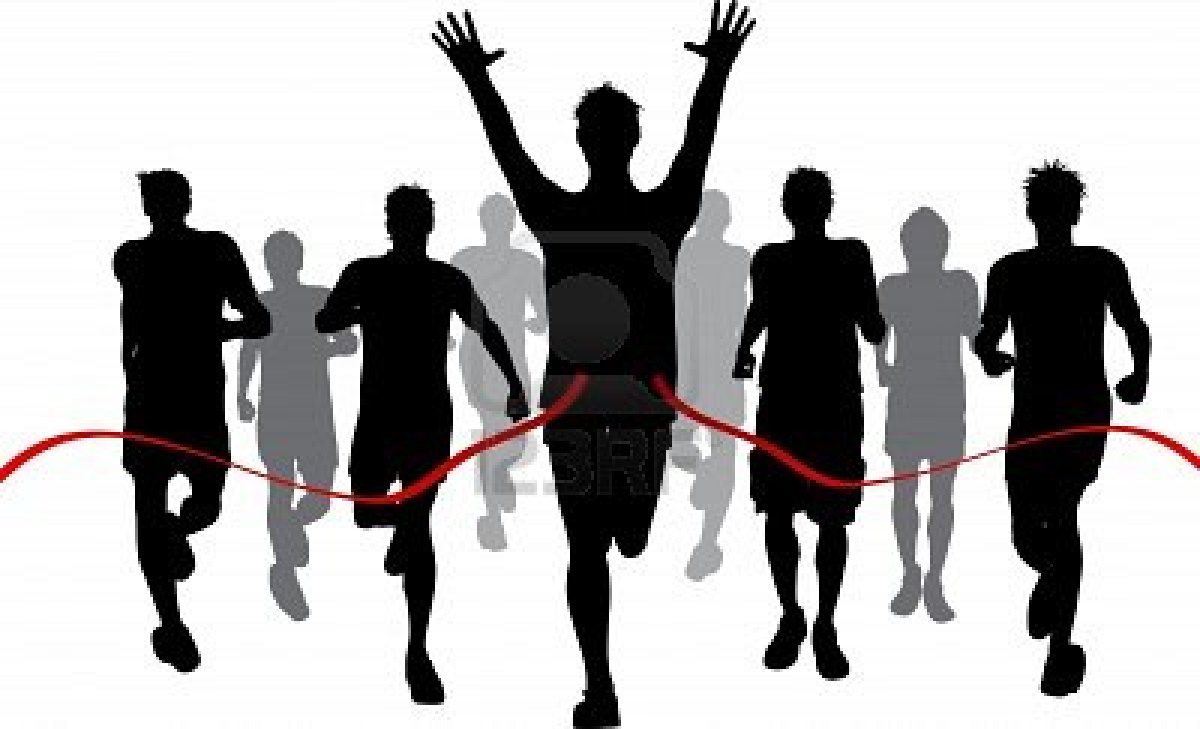 Posición No. 69 de 1145 corredores registrados
Rankin de Corredores de Seguros a nivel nacional
Año 2017
C/ Fco. Prats Ramírez No. 660, Suite A-2, El Millón, Sto. Dgo., Rep. Dom. * C/ Enriquillo No. 13, Pueblo Nuevo, Santiago *Ave. San Vicente de Paul, Plaza Caribbean Mall, Local 305 Palmas de Alma Rosa, Sto. Dgo. Este. * Teléfono: 809-683-6830 / info@franciscocapellan.con / fcapellan@franciscocapellan.com / www.franciscocapellan.com / RNC: 122017666
PREMIOS Y RECONOCIMIENTOS 2017
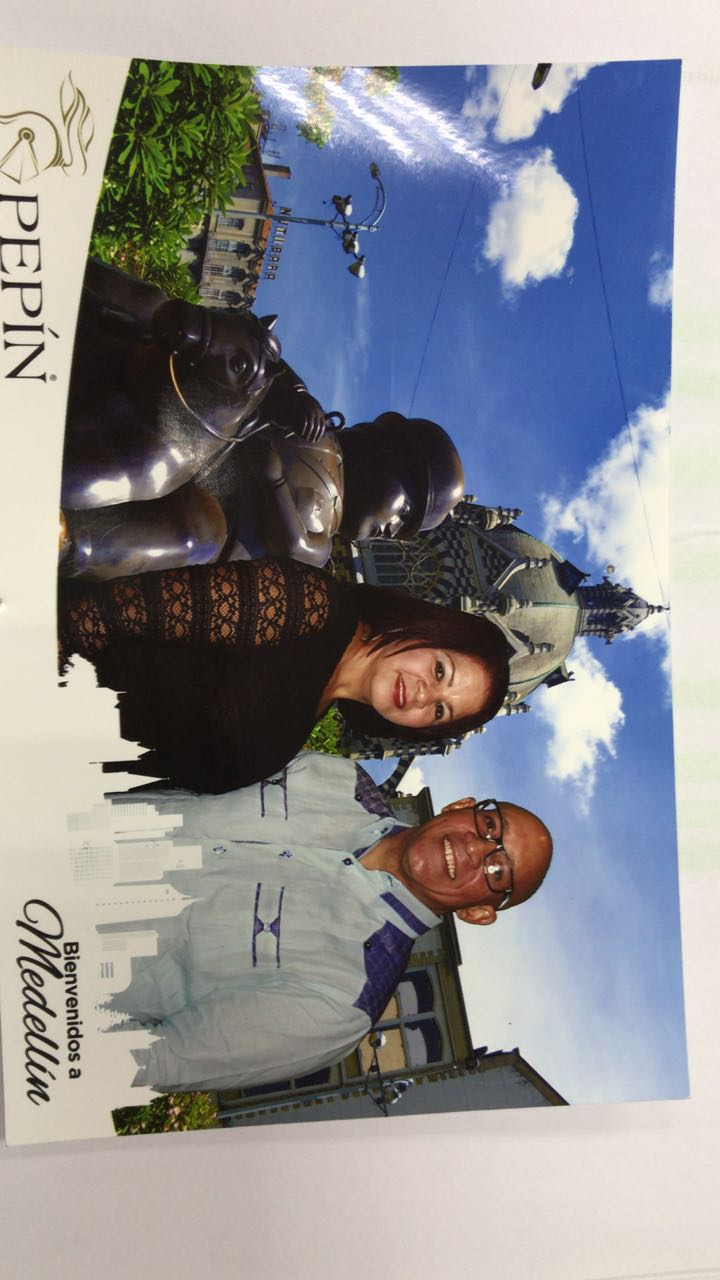 Participación Convención Seguros Pepin  
 Medellín, Colombia  2017
C/ Fco. Prats Ramírez No. 660, Suite A-2, El Millón, Sto. Dgo., Rep. Dom. * C/ Enriquillo No. 13, Pueblo Nuevo, Santiago *Ave. San Vicente de Paul, Plaza Caribbean Mall, Local 305 Palmas de Alma Rosa, Sto. Dgo. Este. * Teléfono: 809-683-6830 / info@franciscocapellan.con / fcapellan@franciscocapellan.com / www.franciscocapellan.com / RNC: 122017666
PREMIOS Y RECONOCIMIENTOS 2017
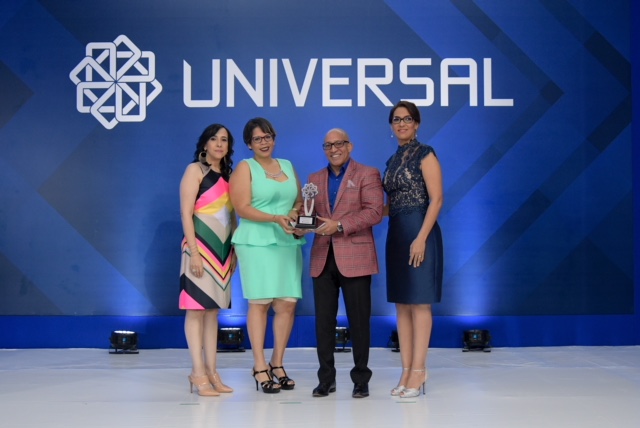 Reconocimiento ARS Universal   
 Mayor Crecimiento de Prima  2017
C/ Fco. Prats Ramírez No. 660, Suite A-2, El Millón, Sto. Dgo., Rep. Dom. * C/ Enriquillo No. 13, Pueblo Nuevo, Santiago *Ave. San Vicente de Paul, Plaza Caribbean Mall, Local 305 Palmas de Alma Rosa, Sto. Dgo. Este. * Teléfono: 809-683-6830 / info@franciscocapellan.con / fcapellan@franciscocapellan.com / www.franciscocapellan.com / RNC: 122017666
PREMIOS Y RECONOCIMIENTOS 2017
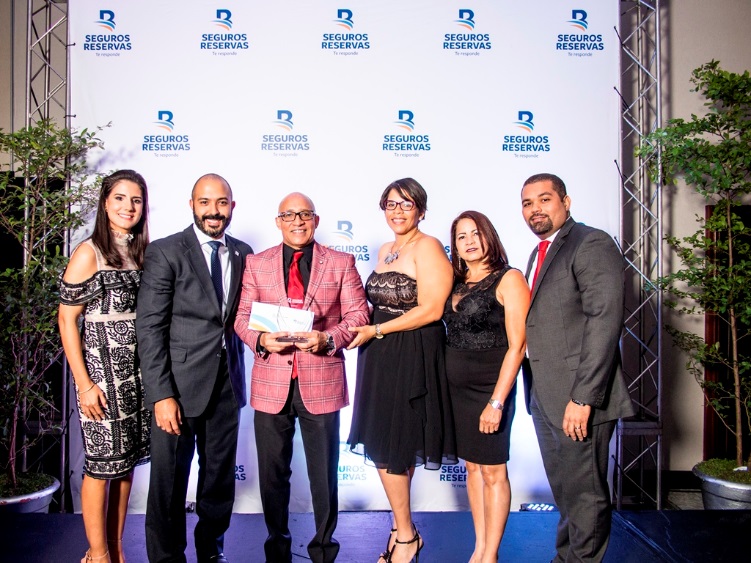 Clasificación Concurso Producción 2017   
 Seguros Reservas
C/ Fco. Prats Ramírez No. 660, Suite A-2, El Millón, Sto. Dgo., Rep. Dom. * C/ Enriquillo No. 13, Pueblo Nuevo, Santiago *Ave. San Vicente de Paul, Plaza Caribbean Mall, Local 305 Palmas de Alma Rosa, Sto. Dgo. Este. * Teléfono: 809-683-6830 / info@franciscocapellan.con / fcapellan@franciscocapellan.com / www.franciscocapellan.com / RNC: 122017666
PREMIOS Y RECONOCIMIENTOS 2017
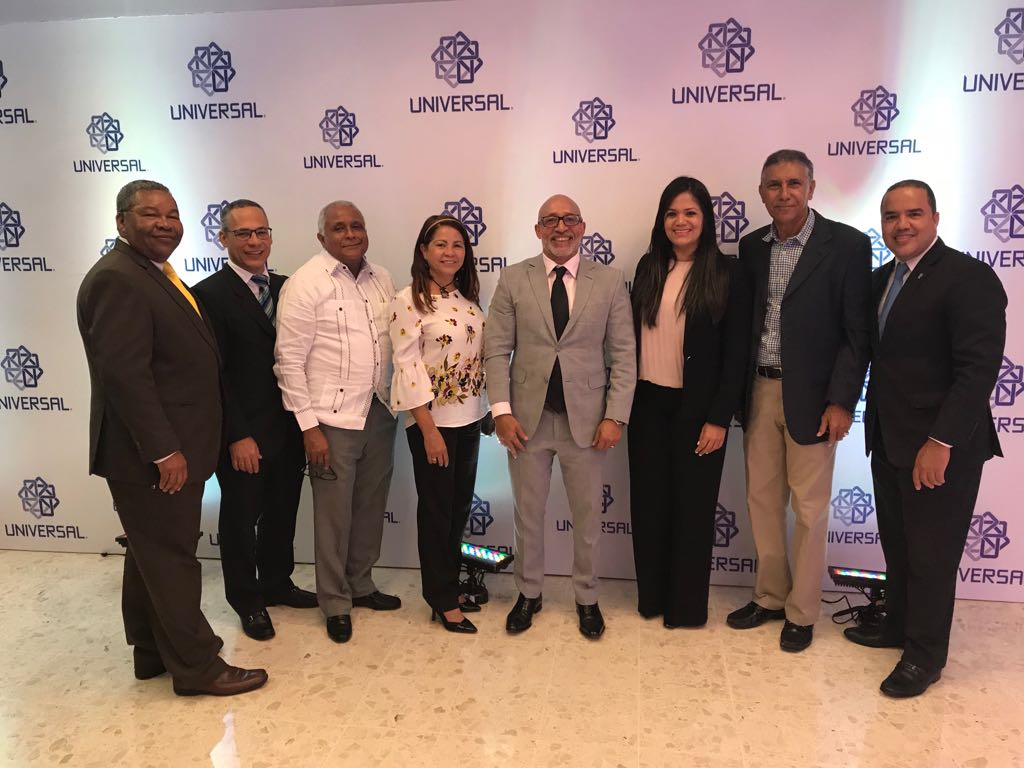 Reconocimiento Seguros Universal
Mayor Crecimiento Cartera Seguros de Personas
C/ Fco. Prats Ramírez No. 660, Suite A-2, El Millón, Sto. Dgo., Rep. Dom. * C/ Enriquillo No. 13, Pueblo Nuevo, Santiago *Ave. San Vicente de Paul, Plaza Caribbean Mall, Local 305 Palmas de Alma Rosa, Sto. Dgo. Este. * Teléfono: 809-683-6830 / info@franciscocapellan.con / fcapellan@franciscocapellan.com / www.franciscocapellan.com / RNC: 122017666
PREMIOS Y RECONOCIMIENTOS 2017
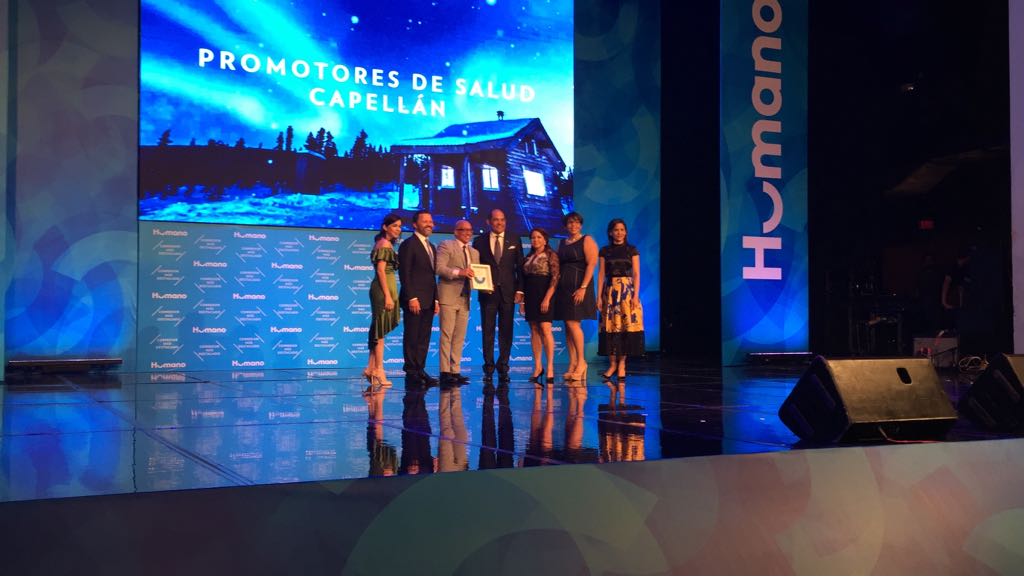 Clasificación Convención de Negocios Humano Seguros 
Alaska, Seattle 2018
C/ Fco. Prats Ramírez No. 660, Suite A-2, El Millón, Sto. Dgo., Rep. Dom. * C/ Enriquillo No. 13, Pueblo Nuevo, Santiago *Ave. San Vicente de Paul, Plaza Caribbean Mall, Local 305 Palmas de Alma Rosa, Sto. Dgo. Este. * Teléfono: 809-683-6830 / info@franciscocapellan.con / fcapellan@franciscocapellan.com / www.franciscocapellan.com / RNC: 122017666
NOVEDADES
Estudio De Satisfacción De Nuestros Clientes En El Mes De Julio 
Estudio De Satisfacción Del Personal En El Mes De Julio 
Diseño Del Plan Estratégico De Crecimiento De 3 Años  2019 / 2022 
Celebración Del 20 Aniversario Enero 2019
C/ Fco. Prats Ramírez No. 660, Suite A-2, El Millón, Sto. Dgo., Rep. Dom. * C/ Enriquillo No. 13, Pueblo Nuevo, Santiago *Ave. San Vicente de Paul, Plaza Caribbean Mall, Local 305 Palmas de Alma Rosa, Sto. Dgo. Este. * Teléfono: 809-683-6830 / info@franciscocapellan.con / fcapellan@franciscocapellan.com / www.franciscocapellan.com / RNC: 122017666